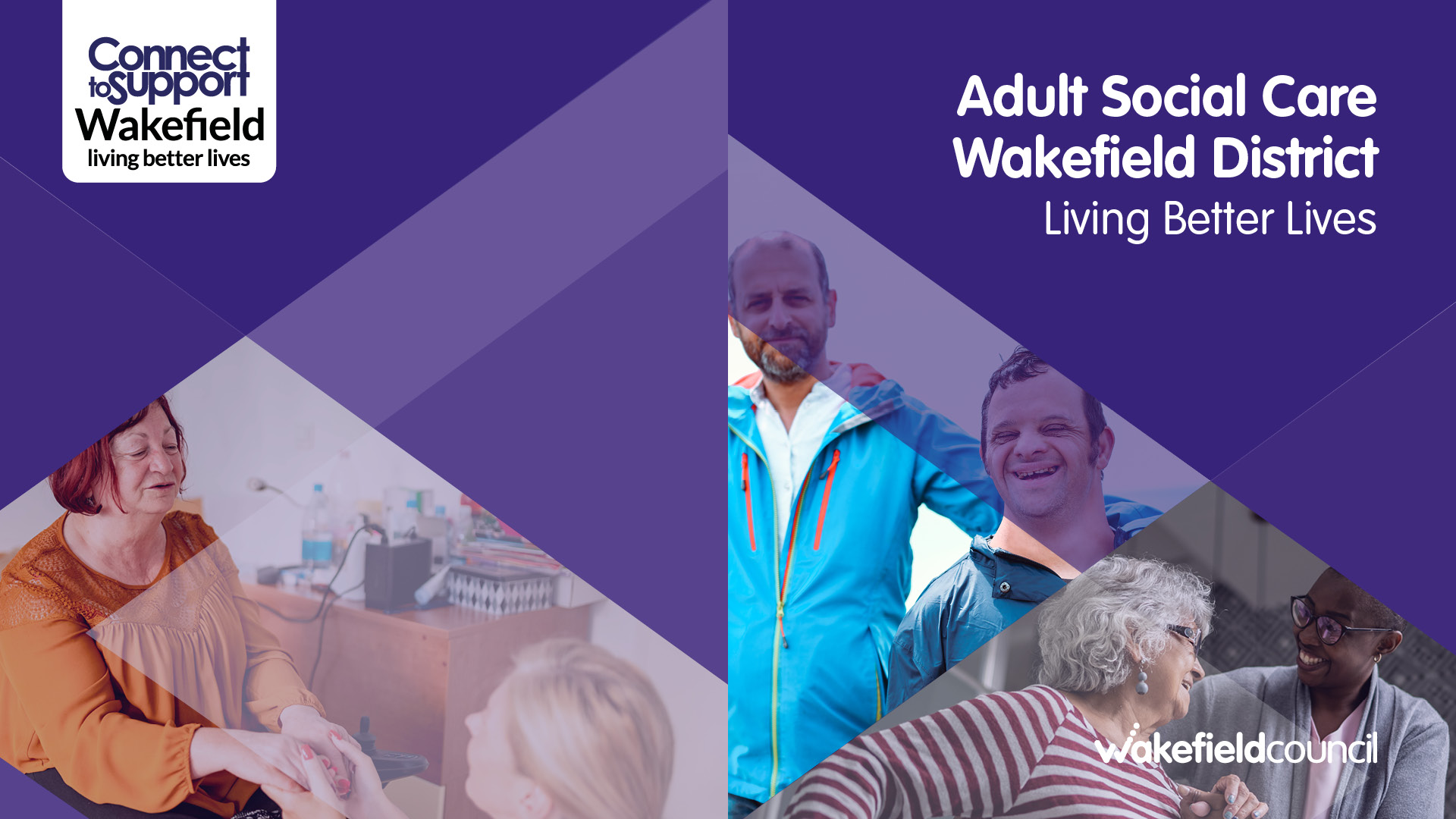 tri.xonline policy and procedure system
Adult Social Care at Wakefield Council

Sinead Graham, Business Policy & Planning Manager
What this session will cover
What is tri.x ?
Walk through
What does tri.x offer?
Seek feedback from staff
What is tri.x? General
tri.x is an online system, which hosts policies and procedures relating to adult social care
All staff, who are working in ASC should have an account
tri.x professionals are social care experts
The front page is public and can be accessed by anyone, but there is also an area that is only accessible to staff who have an account
There is a search function on the site
What is tri.x? National
There is a public facing section, which has national legislation and guidance
This section has been adapted by tri.x professionals to make it easier to follow and relevant for everyday practice
This section is reviewed by the tri.x social care professionals twice a year and updates are signed off by relevant team members and SLT
The reviews ensure that all information is up to date and relevant to the workforce
What is tri.x? Local
There is also a staff section with a username and password so that only staff members are able to access it
This is where you can access processes, templates and reports, which are specific to teams across ASC
Staff have access to all documents across ASC, which enables them to better understand all teams
This also supports sharing of best practices and relevant information
Teams and individuals can request that local resources are updated or removed on an ad hoc basis
Walk through
Home: overview of the site
Contents: national legislation and guidance
Glossary: ASC glossary
Local Resources: Wakefield specific resources (must be logged in)
tri.x Resources: national resources
Using this Procedure Site: guidance on the site
Amendments: any changes that have been made to the site
Logging in: guidance on logging in
What does tri.x offer? Staff
All relevant documents for working in ASC are held in one place
Adults Safeguarding and Children’s also have a tri.x site
They can see and complete reading tasks from their manager
What does tri.x offer? Managers
Managers can set reading tasks for staff
They can track progress on reading tasks
Reading tasks are useful for new starters and CPD
Team managers can customise the information held on the site, which is relevant to the team
Videos, websites, documents, etc. can be uploaded and linked to teams
What does tri.x offer? Inspections & reviews
tri.x can be utilised as an evidence library for inspections and reviews
The evidence library supports gap analysis and improvement plans
Any questions?
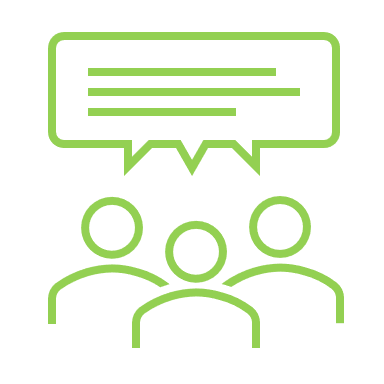 If you have any questions or comments, please send them to ASCtrix@wakefield.gov.uk with the subject “Trix questions/comments”